Introduction to Reinforcement Learning
Presenter:
	Sepideh Nikookar https://web.njit.edu/~sn627/
Advisor: 
	Prof. Senjuti Basu Roy
	https://web.njit.edu/~senjutib/
Department of Computer Science NJIT
Dec 1, 2022
1
What is Reinforcement Learning?
Reinforcement learning is a type of machine learning method where an intelligent agent interacts with the environment and learns to act within that.

For each good action, the agent gets positive feedback, and for each bad action, the agent gets negative feedback or penalty.

RL solves a specific type of problem where decision making is sequential, and the goal is long-term.
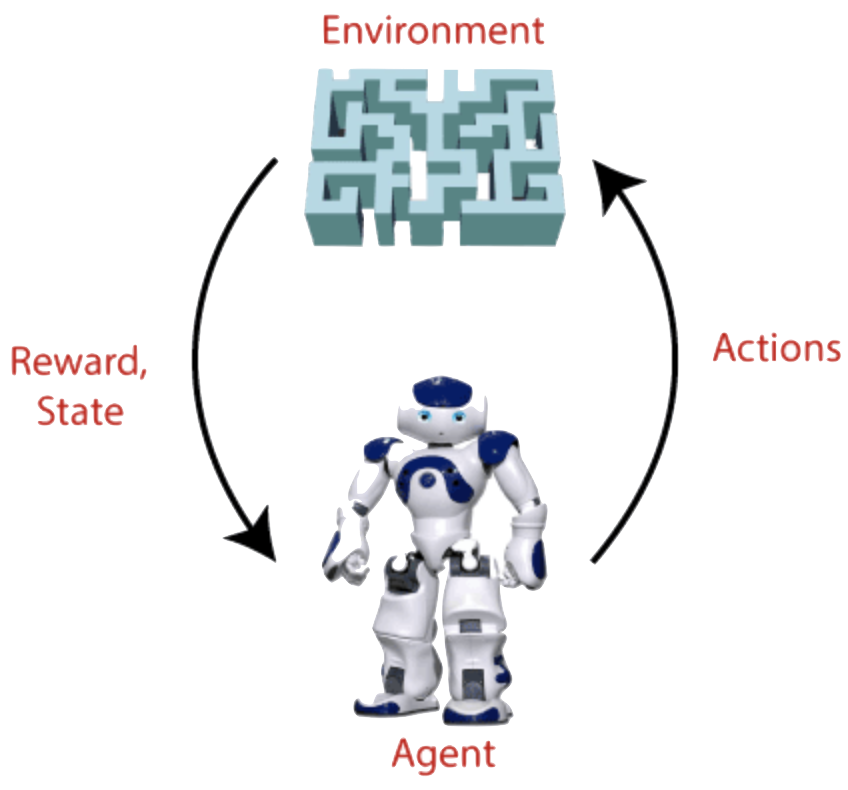 The agent continues doing following three things:
 Take action, 
change state/remain in the same state
get feedback

 By doing these actions, he learns and explores the environment.
2
Reinforcement Learning Example
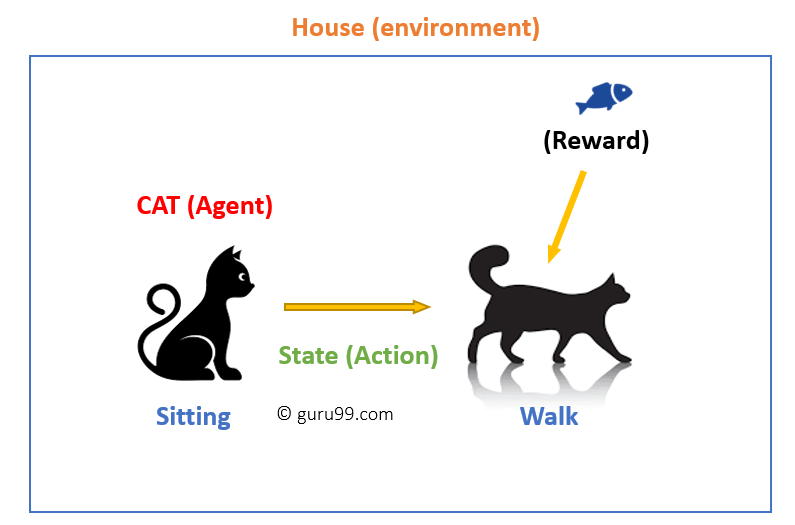 An example of a state could be your cat sitting, and you use a specific word for cat to walk.
Your cat reacts by performing an action transition from one “state” (sitting) to another “state” (walking). 
The reaction of your cat is an action, and the policy is a method of selecting an action given a state in expectation of better outcomes.
After the transition, cat  may get a reward or penalty in return.
3
Reinforcement Learning Applications
4
Supervised vs. Unsupervised vs. Reinforcement Learning
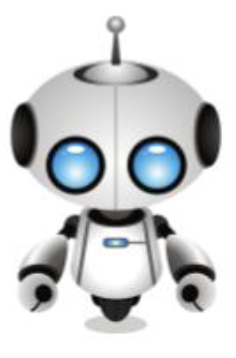 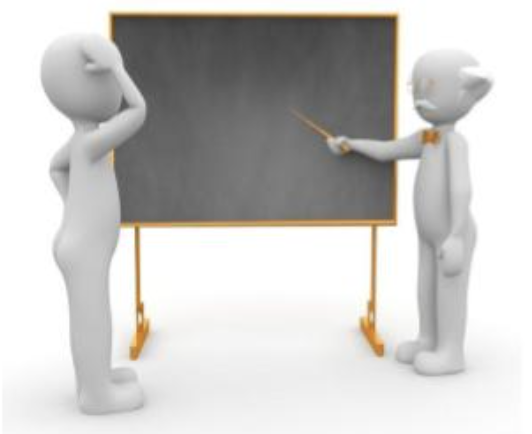 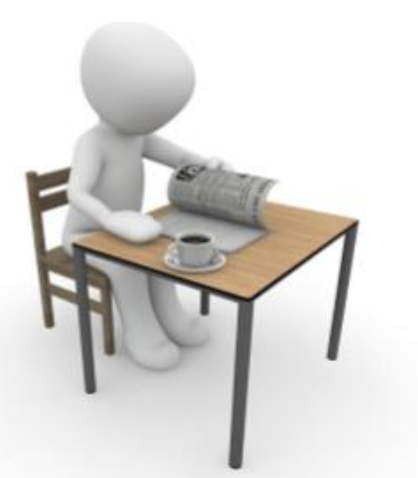 5
Term Used in Reinforcement Learning
Agent
An entity that can perceive/explore the environment and act upon it.
Environment
A situation in which an agent is present or surrounded by.
Action
Actions are the moves taken by an agent within the environment.
State is a situation returned by the environment after each action taken by the agent.
State
A feedback returned to the agent from the environment to evaluate the action of the agent.
Reward
Policy is a strategy applied by the agent for the next action based on the current state.
Policy
It is expected long-term retuned with the discount factor and opposite to the short-term reward.
Value
6
Elements of Reinforcement Learning
There are four main elements of Reinforcement Learning, which are given below
1. Policy:
A policy can be defined as a way how an agent behaves at a given time. It maps the perceived states of the environment to the actions taken on those states.

The policy-based approach has mainly two types of policy:
Deterministic: The same action is produced by the policy (π) at any state.
Stochastic: In this policy, probability determines the produced action.
2. Reward Signal: The goal of RL is defined by the reward signal. Reward signals are given according to the good and bad actions taken by the learning agent. The main objective is to maximize the total number of rewards for good actions.
3. Value Function: Gives information about how good the situation and action are and how much reward an agent can expect.
4. Model: Mimics the behavior of the environment.
7
Reinforcement Learning Categories
Value Based
No Policy
Value Function
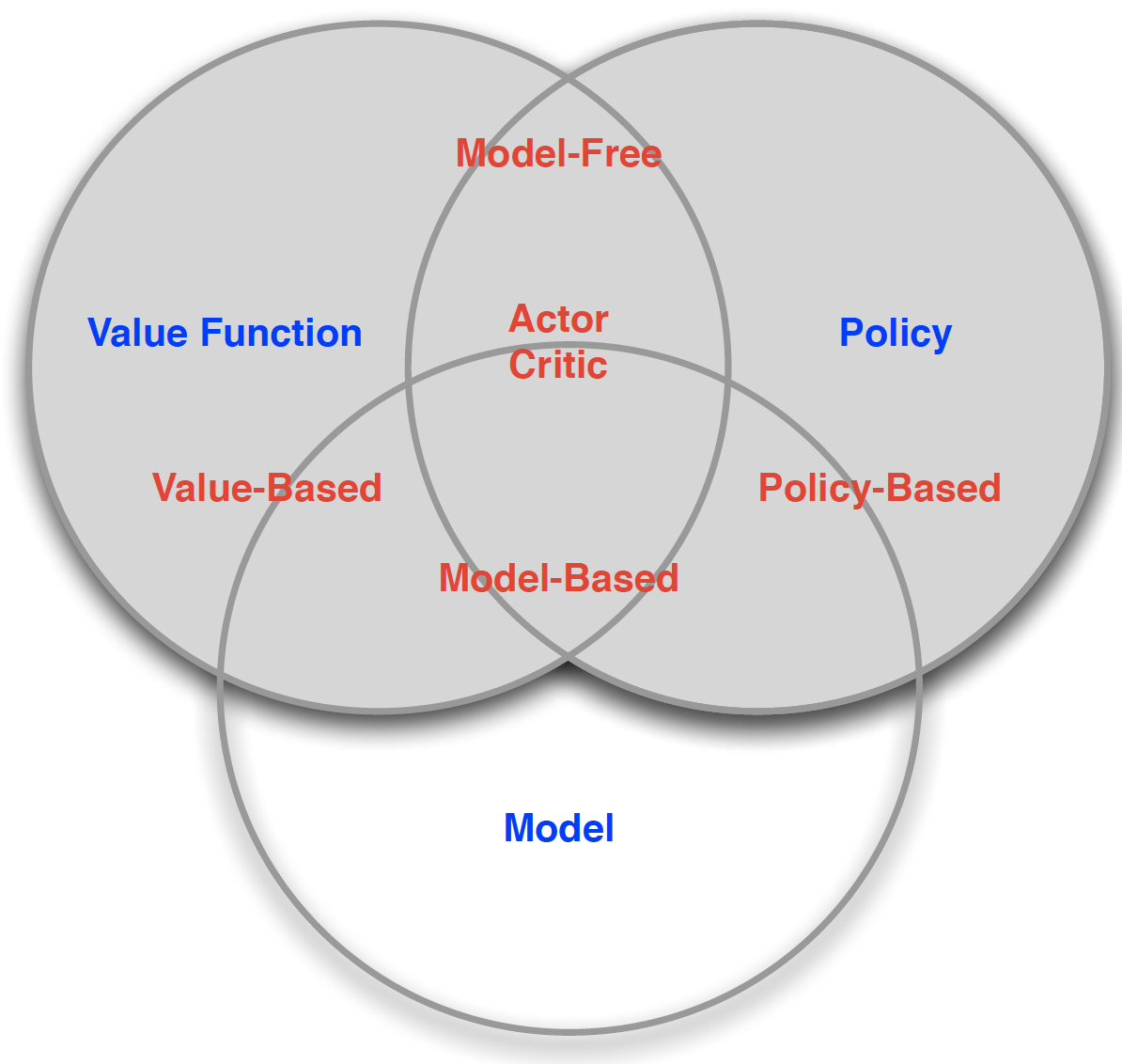 Policy Based
Policy
No Value Function
Actor Critic
Policy
Value Function
Model Free
Policy and/or Value Function
No Model
Model Based
Policy and/or Value Function
Model
8
[Speaker Notes: 1. Value-based:
The value-based approach is about to find the optimal value function, which is the maximum value at a state under any policy. Therefore, the agent expects the long-term return at any state(s) under policy π.

2. Policy-based:
Policy-based approach is to find the optimal policy for the maximum future rewards without using the value function. 
The policy-based approach has mainly two types of policy:
Deterministic: The same action is produced by the policy (π) at any state.
Stochastic: In this policy, probability determines the produced action.

3. Model-based:
In this approach, a virtual model is created for the environment, and the agent explores that environment to learn it.]
State Representation
The RL works on fully observable environments, where the agent can observe the environment and act for the new state. The complete process is known as Markov Decision process.
9
Markov Decision Process
Markov Decision Process or MDP, is used to formalize the Reinforcement Learning problems.
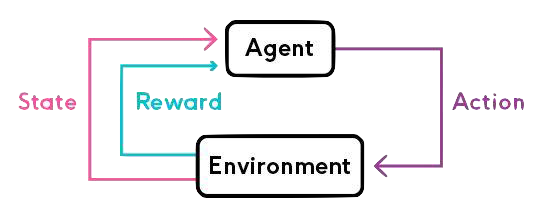 10
Reinforcement Learning Algorithms
RL algorithms are mainly used in AI applications and gaming applications. The main used algorithm is:
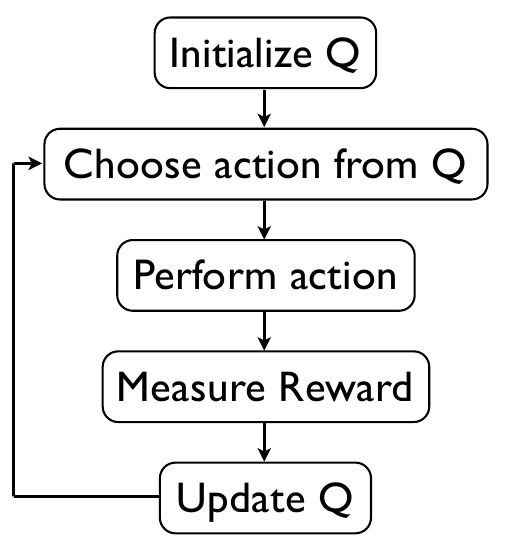 11
Please open your Jupyter Notebook for the hands-on experience .
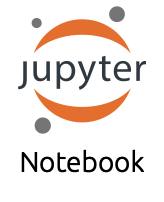 12
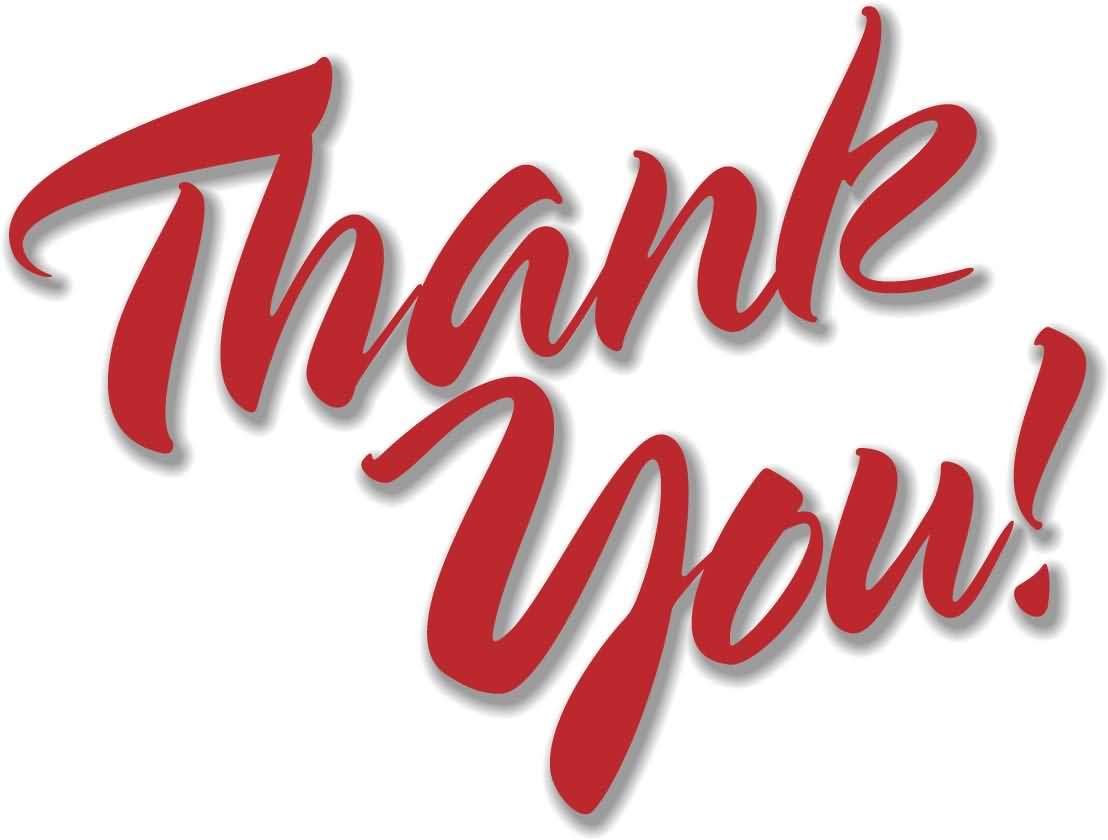 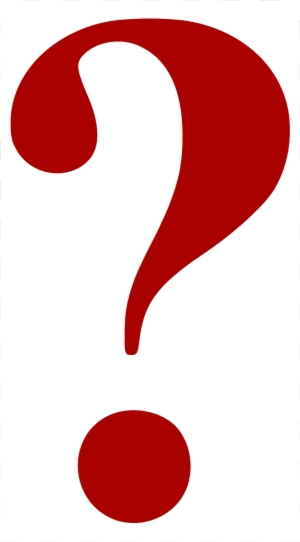 13